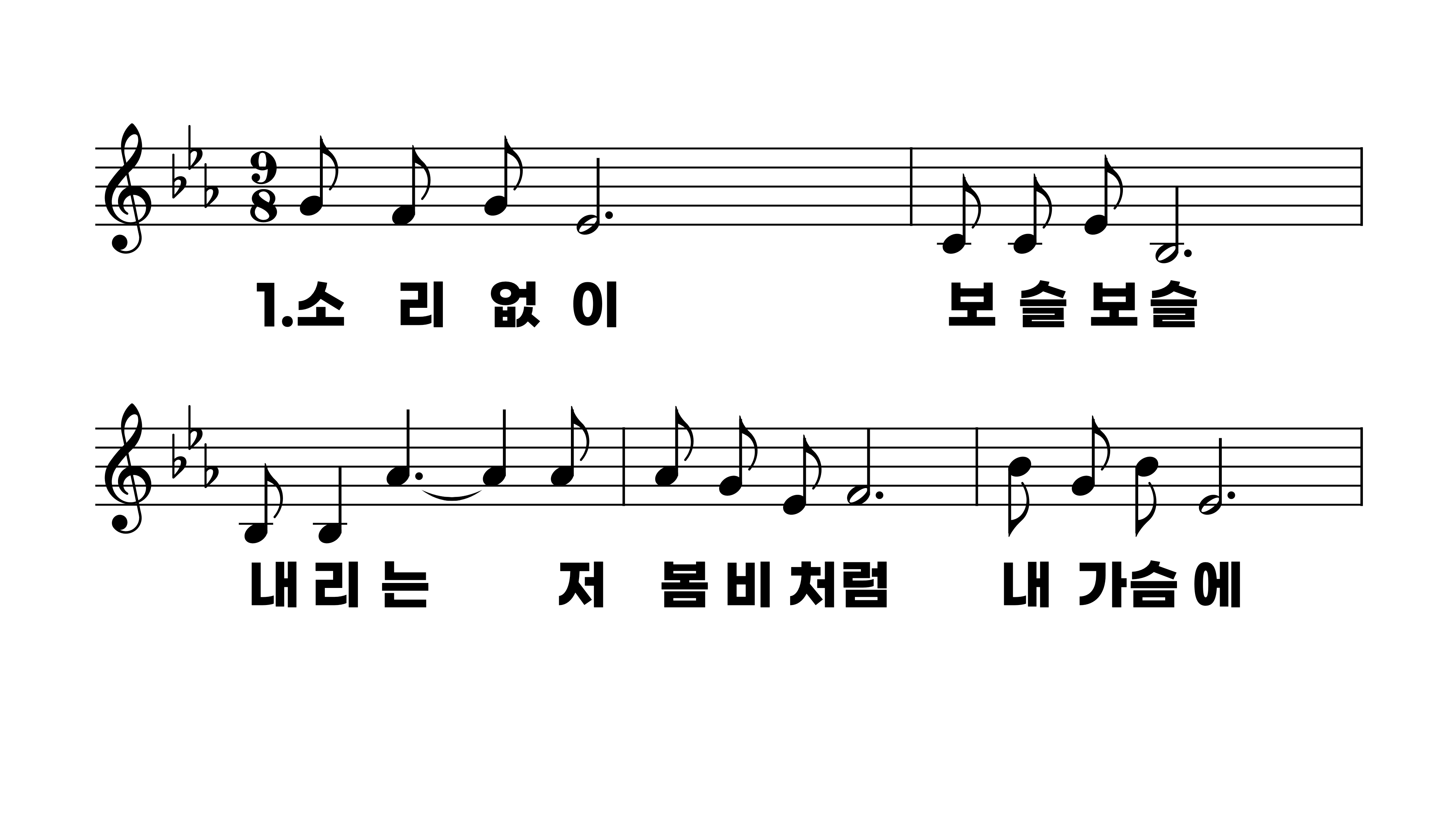 307장 소리 없이 보슬보슬
1.소리없이보
2.진리의뜻밝
3.우리주님자
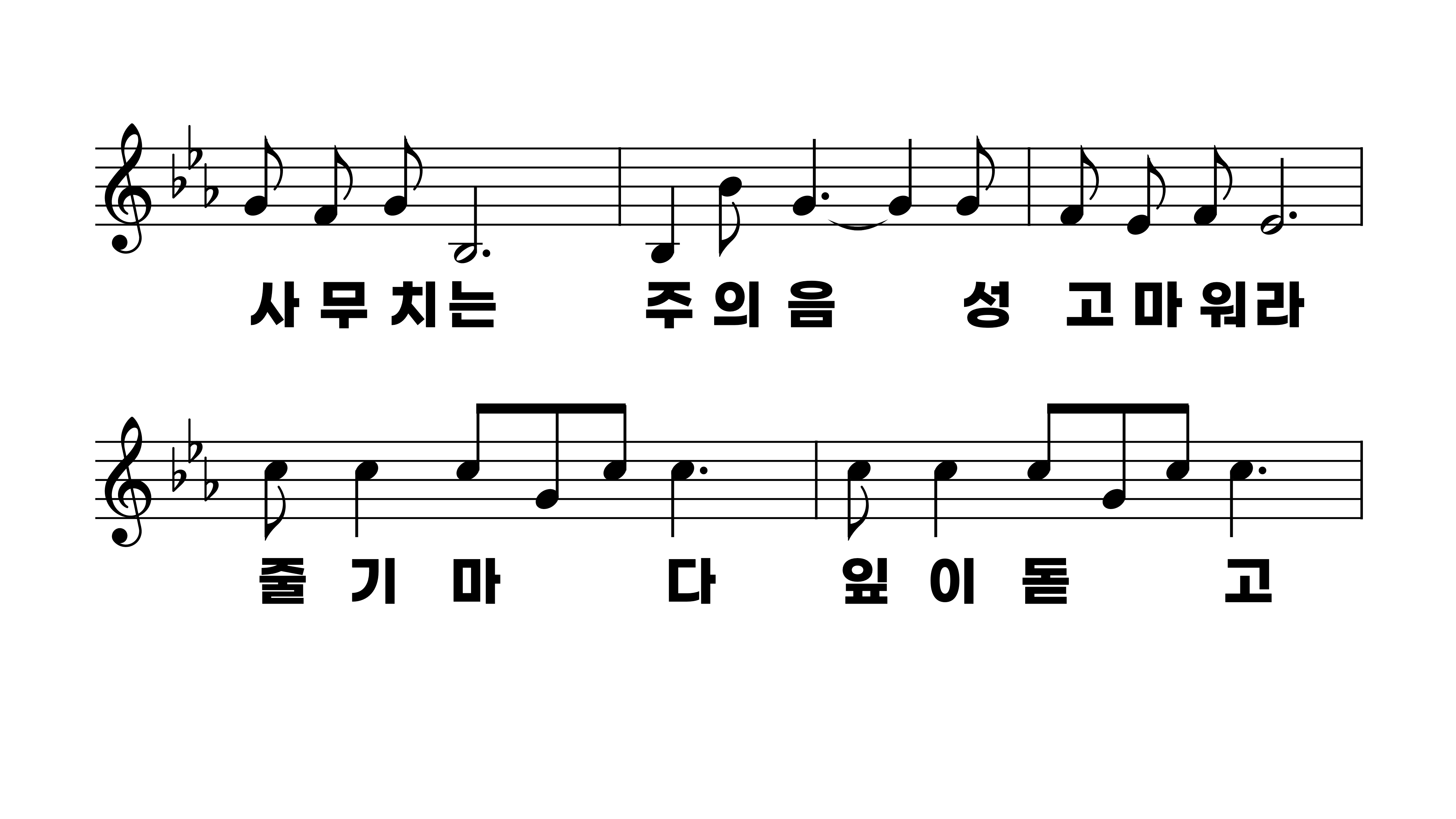 307장 소리 없이 보슬보슬
1.소리없이보
2.진리의뜻밝
3.우리주님자
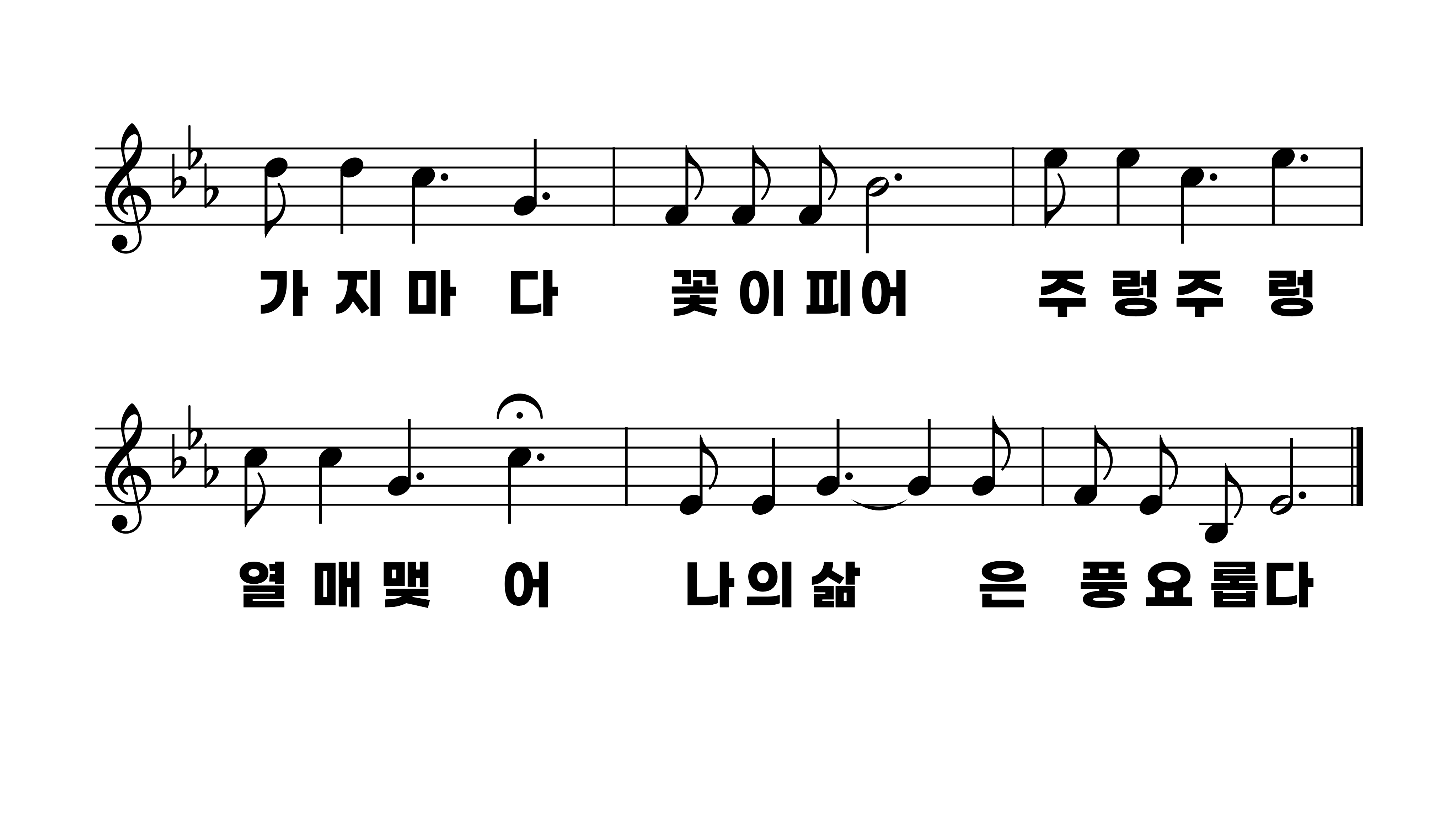 307장 소리 없이 보슬보슬
1.소리없이보
2.진리의뜻밝
3.우리주님자
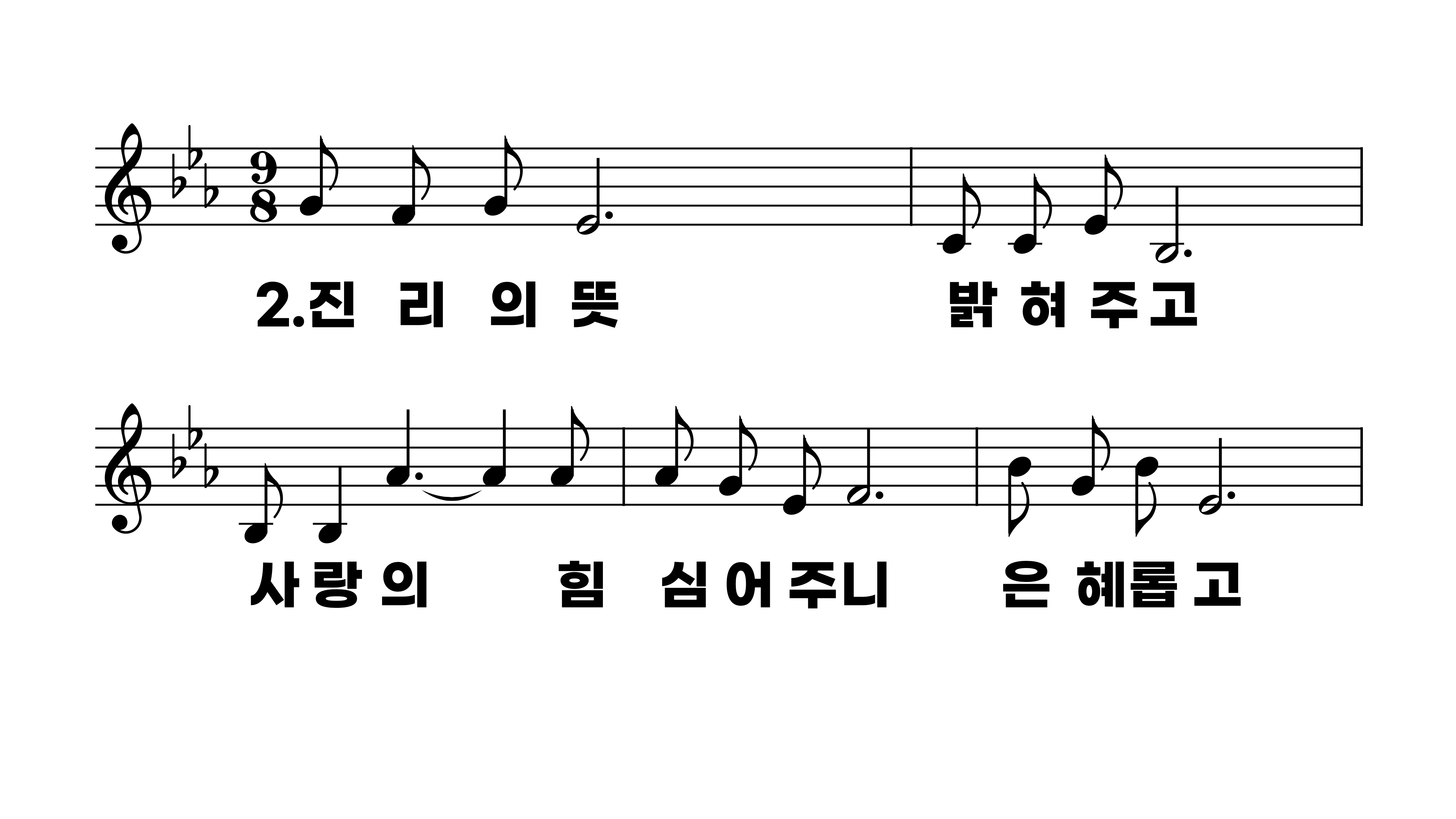 307장 소리 없이 보슬보슬
1.소리없이보
2.진리의뜻밝
3.우리주님자
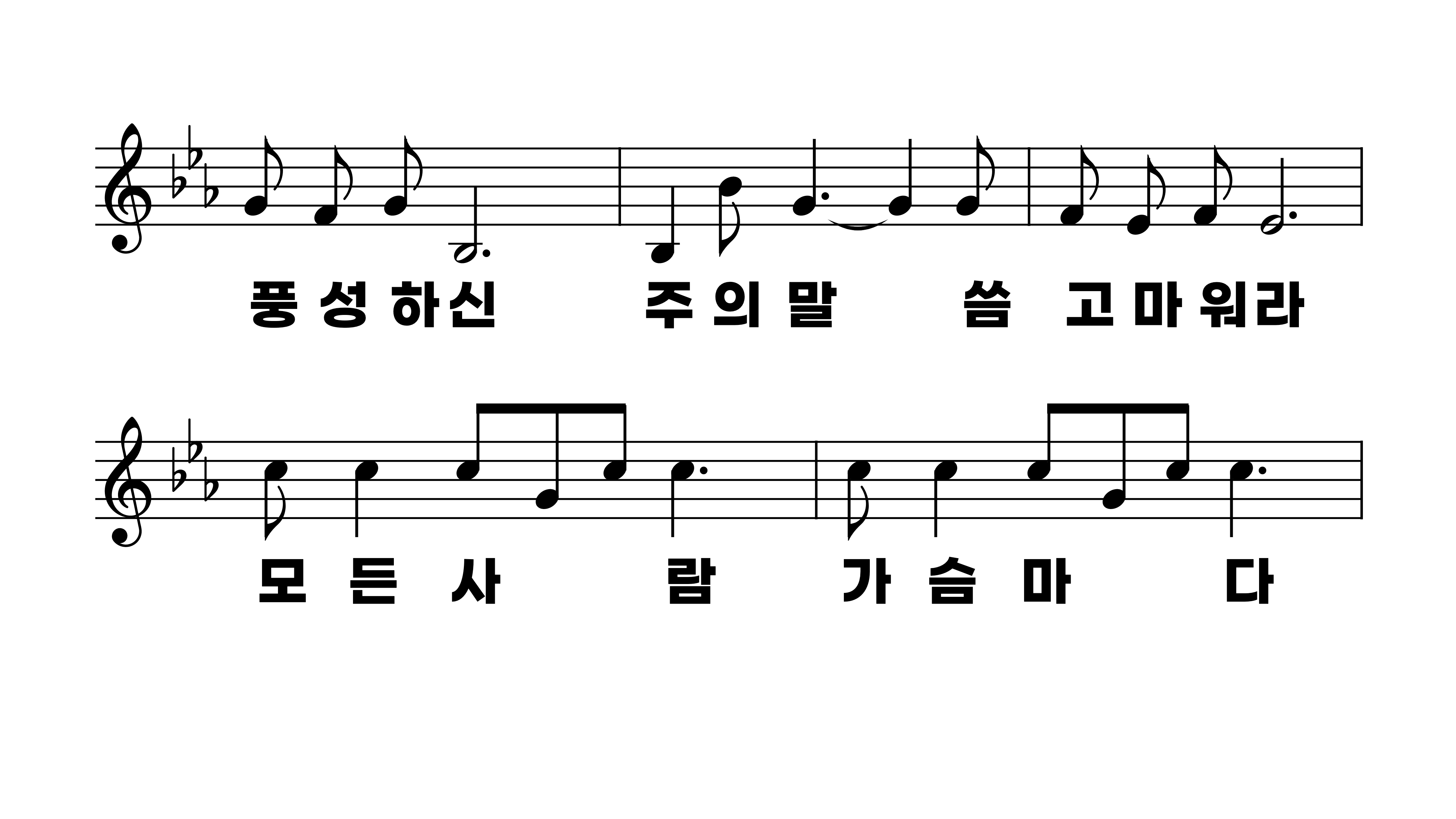 307장 소리 없이 보슬보슬
1.소리없이보
2.진리의뜻밝
3.우리주님자
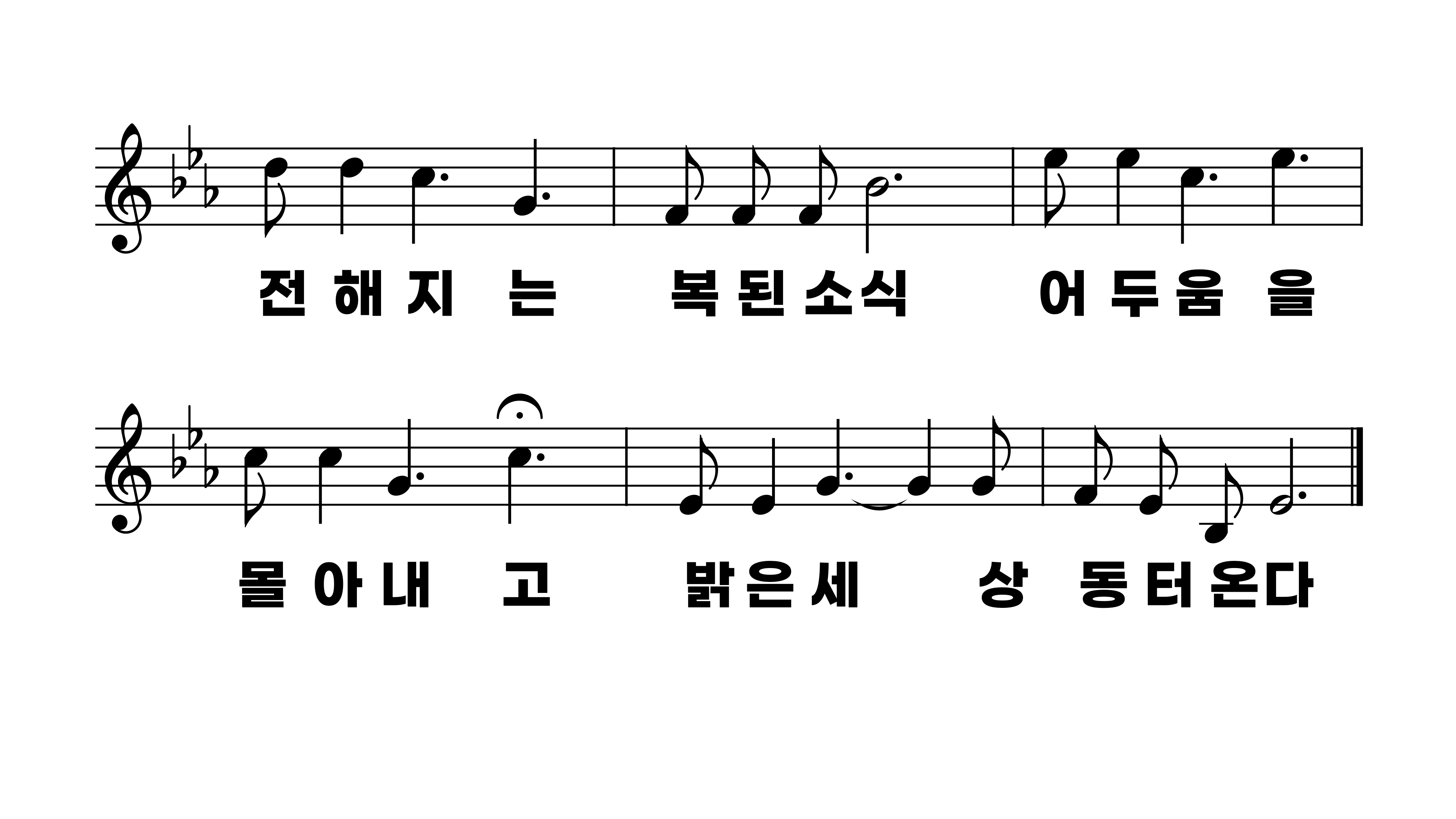 307장 소리 없이 보슬보슬
1.소리없이보
2.진리의뜻밝
3.우리주님자
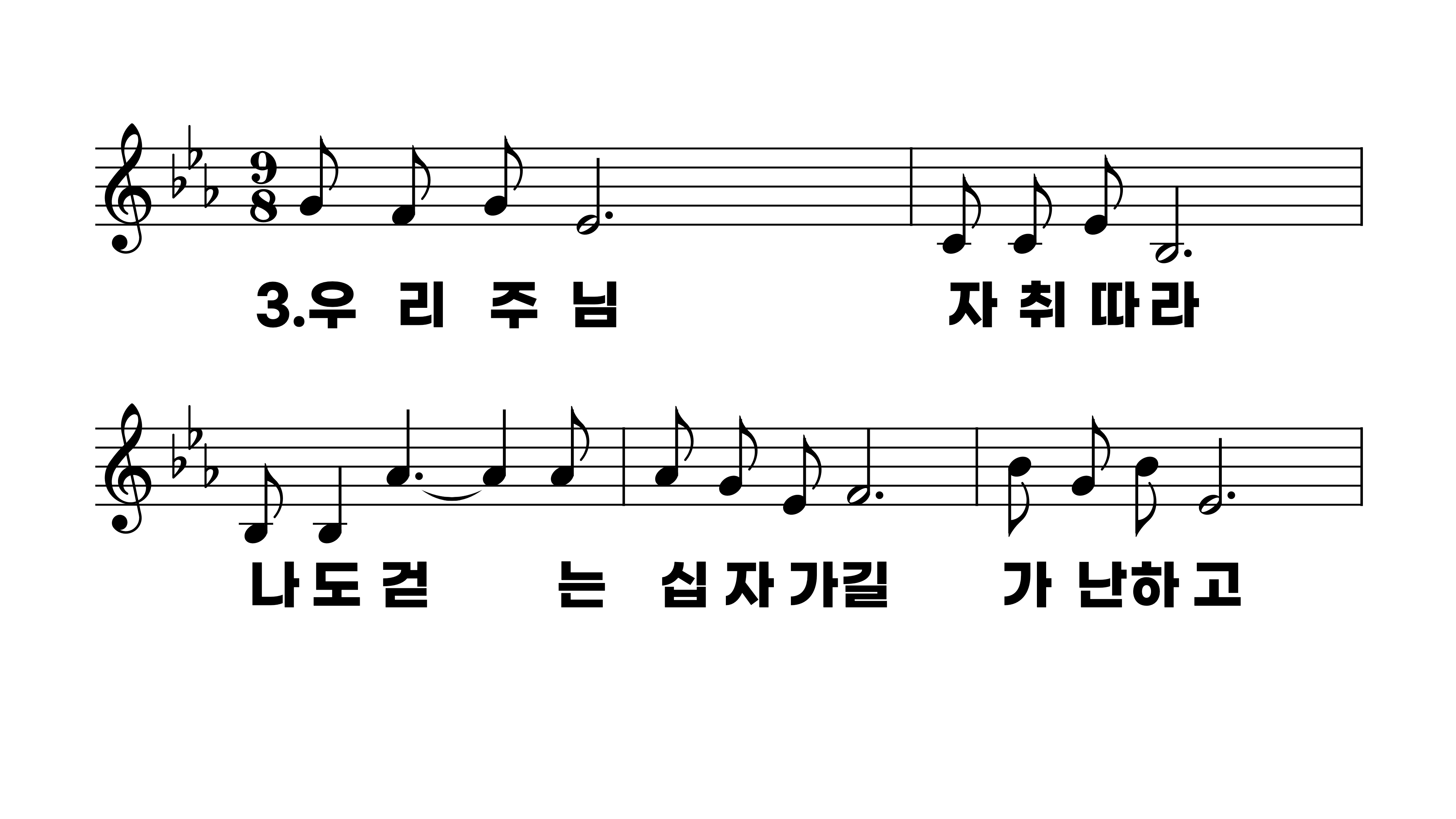 307장 소리 없이 보슬보슬
1.소리없이보
2.진리의뜻밝
3.우리주님자
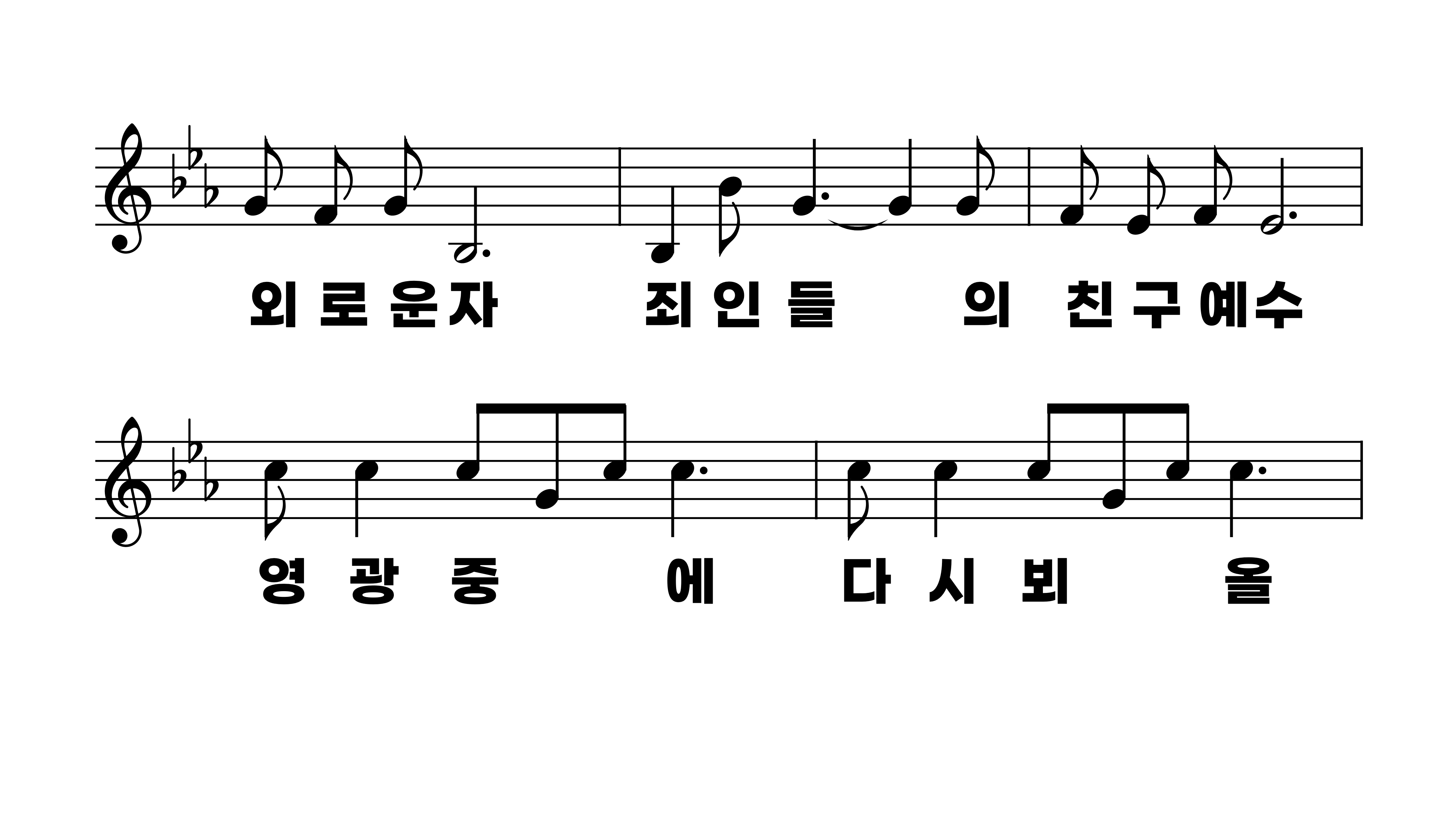 307장 소리 없이 보슬보슬
1.소리없이보
2.진리의뜻밝
3.우리주님자
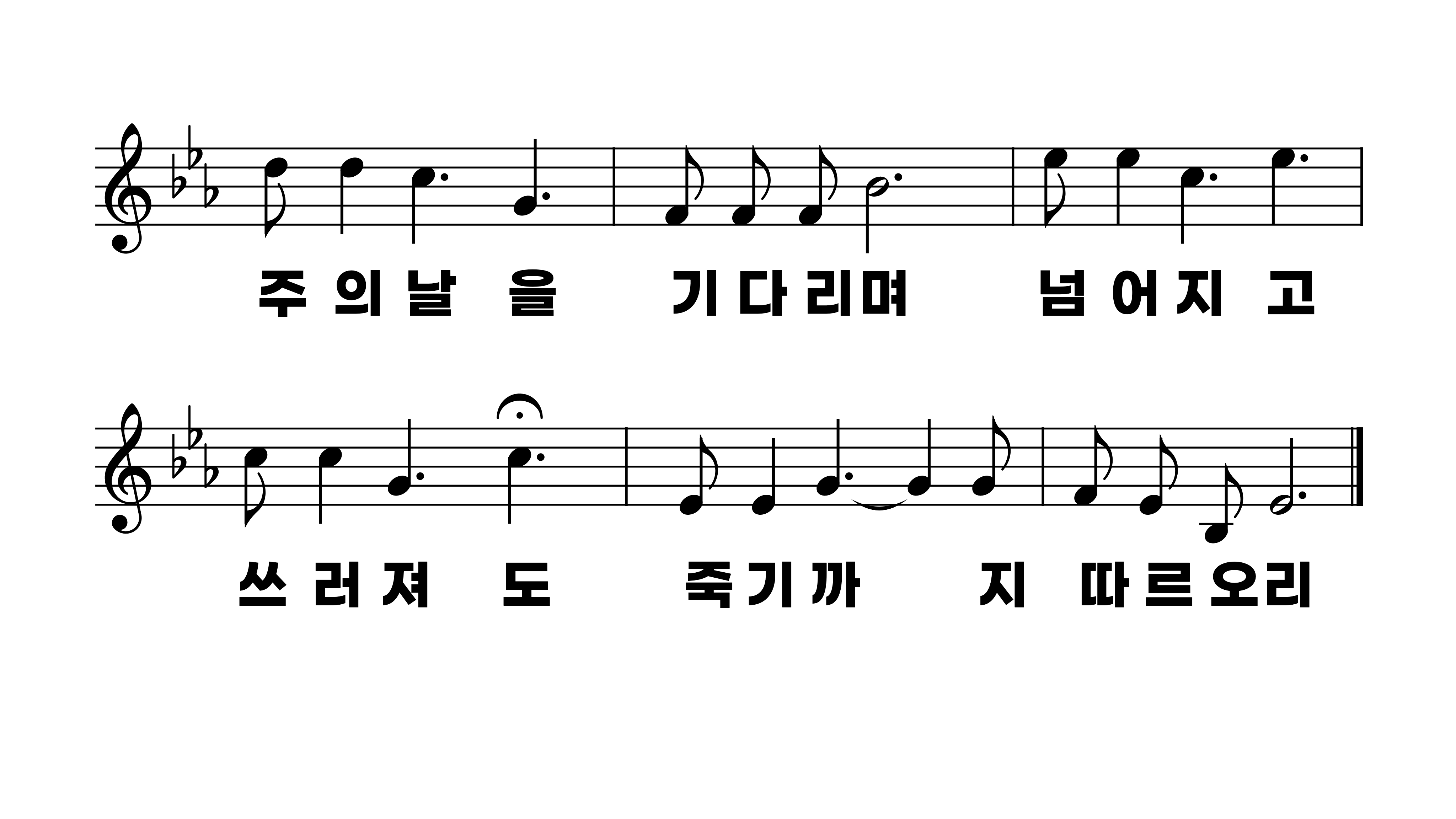 307장 소리 없이 보슬보슬
1.소리없이보
2.진리의뜻밝
3.우리주님자